Environmental Data Analysis with MatLab
Lecture 4:
Multivariate Distributions
[Speaker Notes: You should advise students that this is one of the most important, but also most difficult lectures in the course, advise them on ways to get help if they need it.]
SYLLABUS
Lecture 01		Using MatLabLecture 02		Looking At DataLecture 03		Probability and Measurement Error Lecture 04		Multivariate DistributionsLecture 05		Linear ModelsLecture 06		The Principle of Least SquaresLecture 07		Prior InformationLecture 08		Solving Generalized Least Squares Problems Lecture 09		Fourier SeriesLecture 10		Complex Fourier SeriesLecture 11		Lessons Learned from the Fourier Transform
	Lecture 12		Power SpectraLecture 13		Filter Theory Lecture 14		Applications of Filters Lecture 15		Factor Analysis Lecture 16		Orthogonal functions Lecture 17		Covariance and AutocorrelationLecture 18		Cross-correlationLecture 19		Smoothing, Correlation and SpectraLecture 20		Coherence; Tapering and Spectral Analysis Lecture 21		InterpolationLecture 22 		Hypothesis testing Lecture 23 		Hypothesis Testing continued; F-TestsLecture 24 		Confidence Limits of Spectra, Bootstraps
purpose of the lecture
understanding propagation of error
from many data
to several inferences
[Speaker Notes: This is an generalization of the often heard “nonsense in – nonsense out’” rule”: Noisy data in,
imprecise conclusions out.]
probability
with several variables
example
100 birds live on an island


30 tan pigeons
20 white pigeons
10 tan gulls
 40 white gulls

treat the species and color of the birds as random variables
[Speaker Notes: Color is something that can be easily measured, so its plays the role of the “data”.  Species is the more meaningful biological property, so it plays the role of the “model parameter”.]
Joint Probability, P(s,c)
probability that a bird has a species, s, and a color, c.
color, c
species, s
[Speaker Notes: Point out that these percentages are computed by from the number of birds in each category, divided by the total number of birds.]
probabilities must add up to 100%
[Speaker Notes: Emphasize that a bird must have some color and some species, so the sum over all colors and all species must be 100%.]
Univariate probabilities can be calculated by summing the rows and columns of P(s,c)
probability of species, irrespective of color
P(s,c)
color, c
P(s)
sum rows
species, s
species, s
sum columns
P(c)
color, c
probability of color, irrespective of species
[Speaker Notes: Do each of the row and column sums out loud.  For example, the first column sum is:
30% tan pigeons +10% tan gulls = 40% tan birds.]
probability of color, irrespective of species
probability of species, irrespective of color
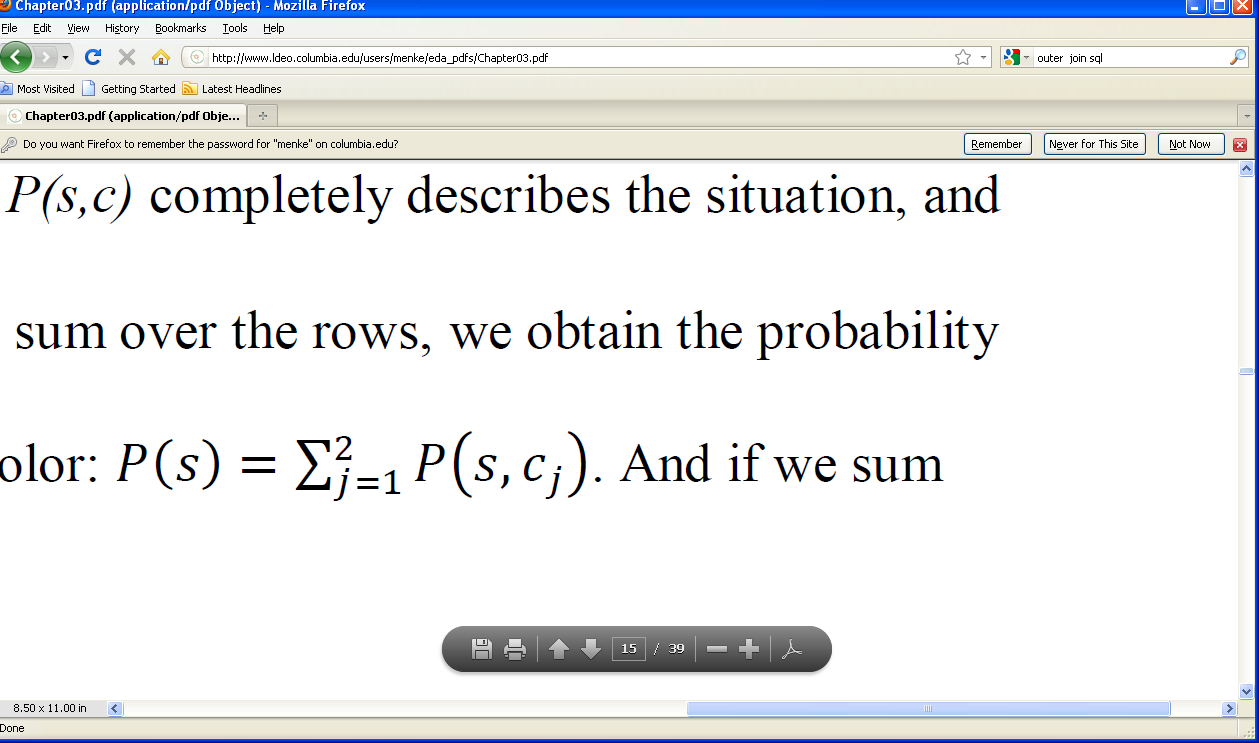 [Speaker Notes: This is just the mathematical form of the row and column sums.]
Conditional probabilities: probability of one thing, given that you know another
probability of color, given species
probability of color and species
P(s,c)
color, c
P(c|s)
color, c
divide by row  sums
species, s
species, s
probability of species, given color
divide by column sums
color, c
P(s|c)
species, s
[Speaker Notes: Do each of the row and column divisions out loud.  For example, the first column quotient is:
Step 1: 30% tan pigeons +10% tan gulls = 40% tan birds.
Step 2: 30% tan pigeons / 40% tan birds = 75% of tan birds are pigeons]
calculation of conditional probabilities
divide each species by fraction of birds of that color
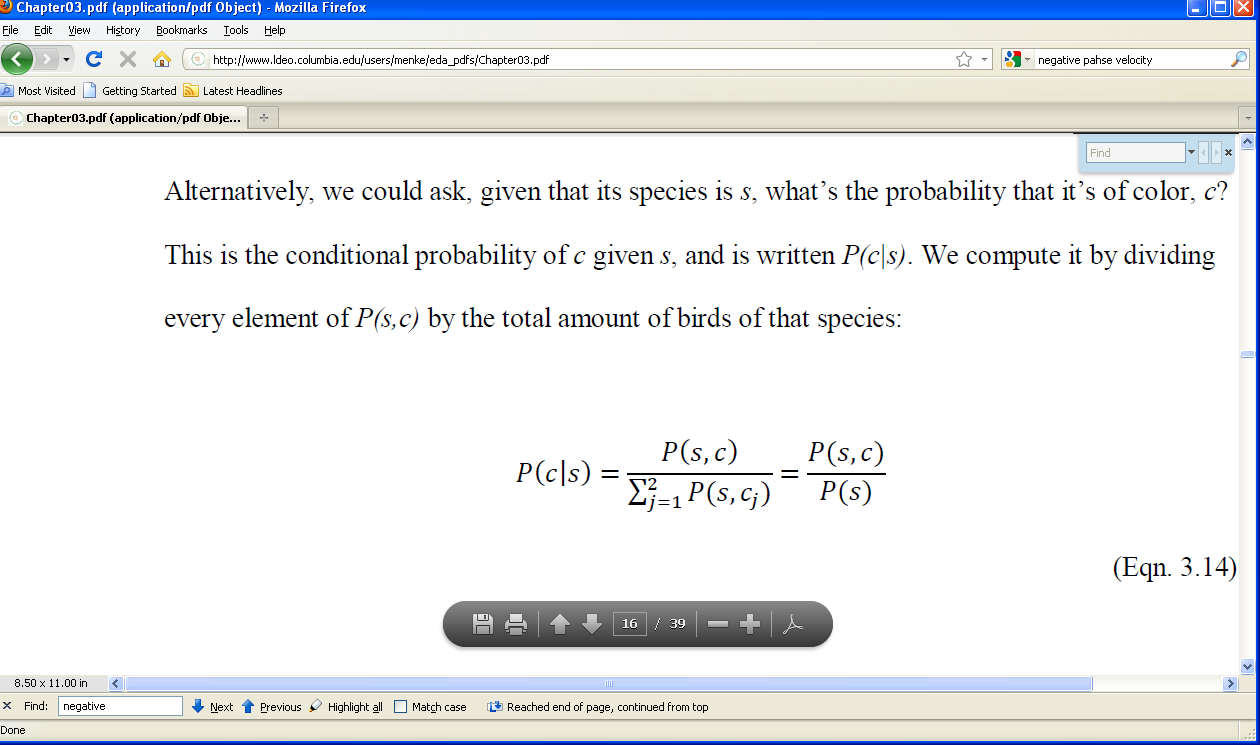 divide each color by fraction of birds of that species
[Speaker Notes: This is just the mathematical form of the row and column quotients.  The previous slide used the first form, with the summation.  But that sum is just the univariate probability, and so is equivalent to the second form.  You might want to flash back two slides for the formula for the univariate probability.]
Bayes Theorem
same, so solving for P(s,c)
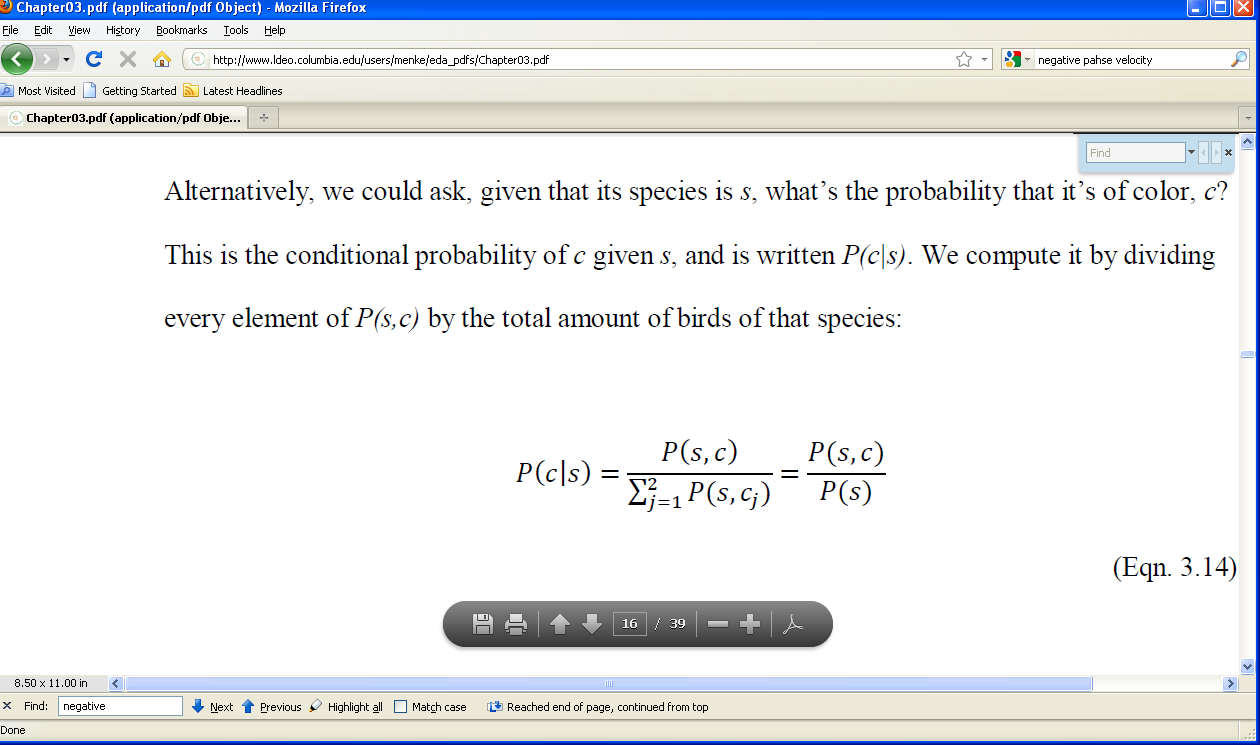 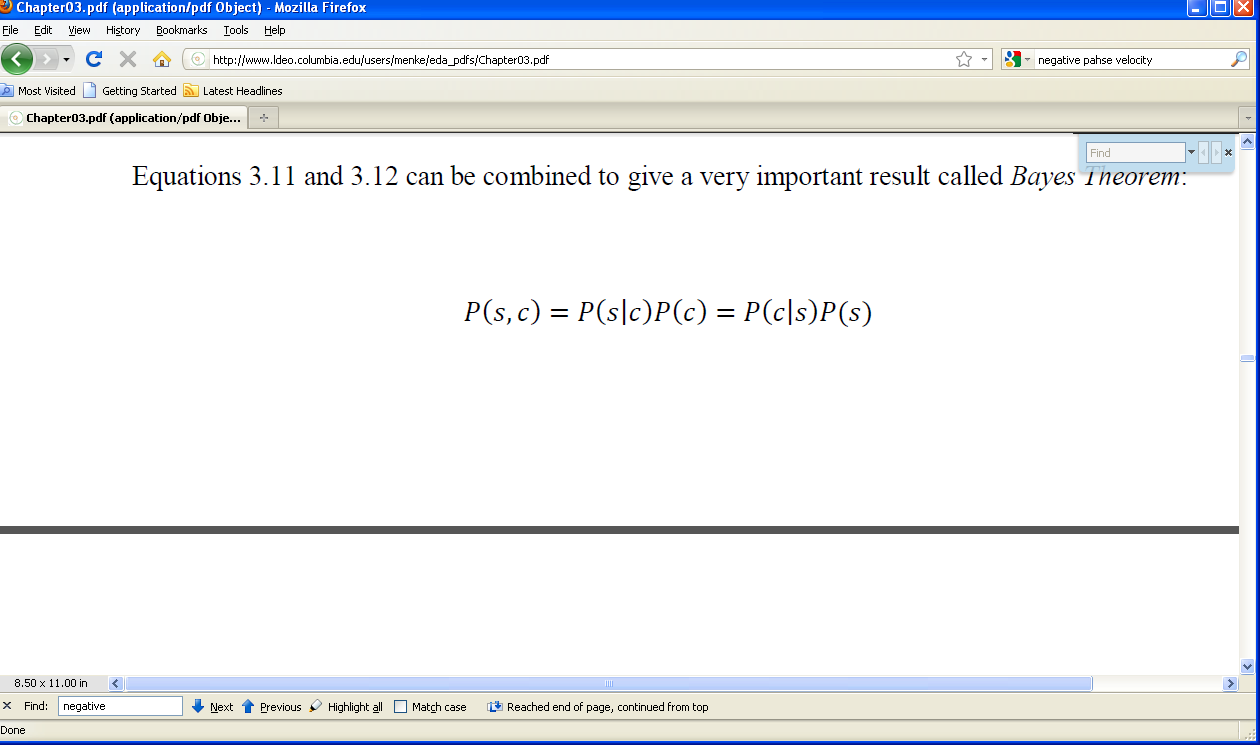 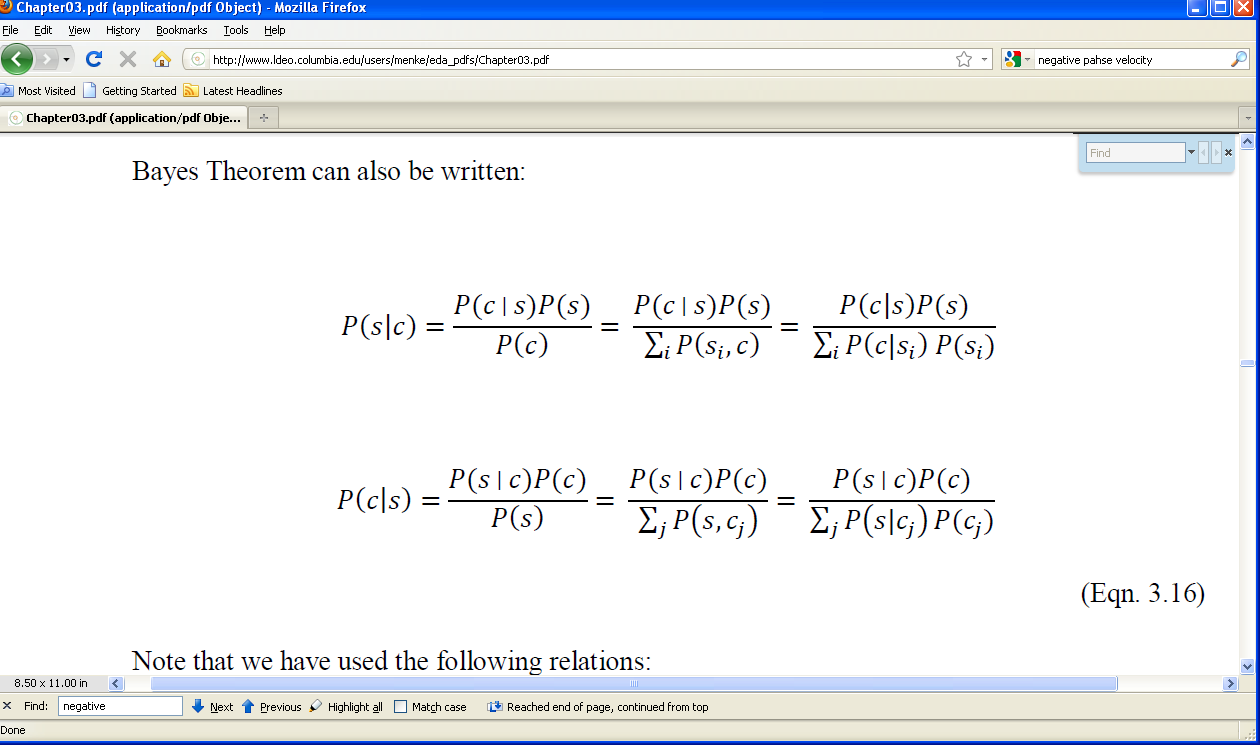 rearrange
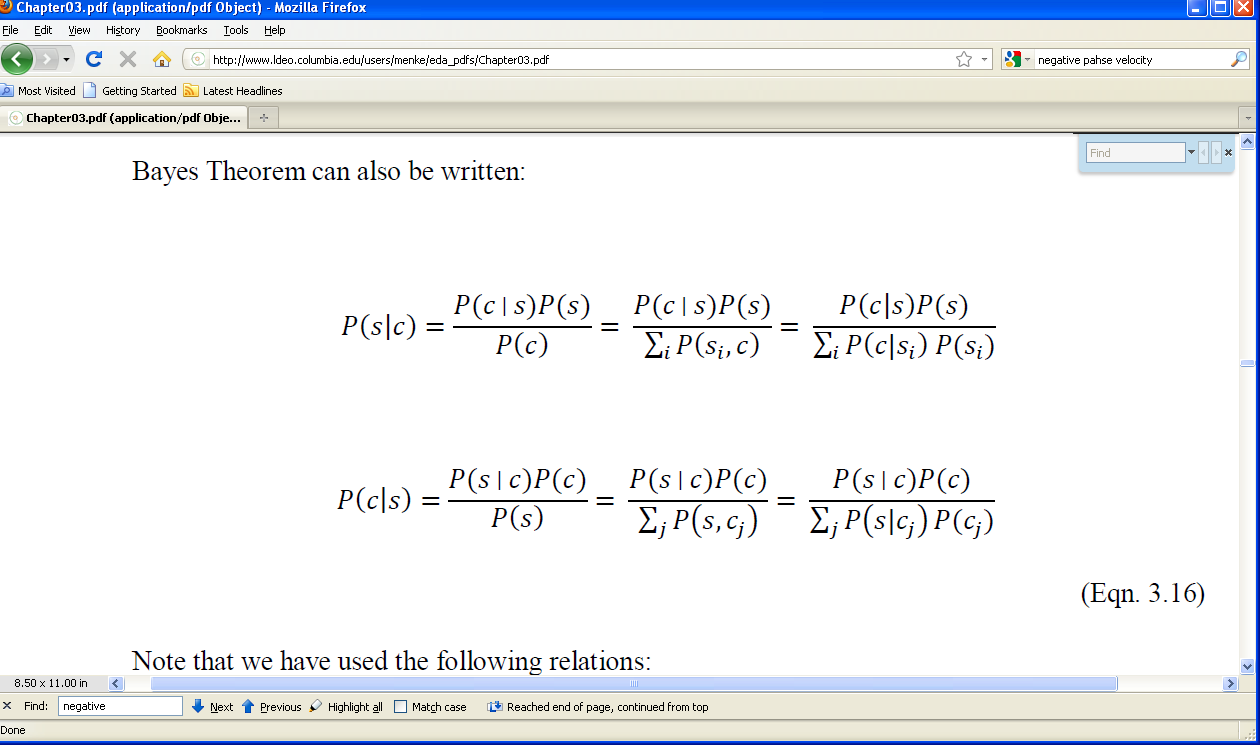 [Speaker Notes: Emphasize that Bayes Theorem is extremely important.]
3 ways to write P(c) and P(s)
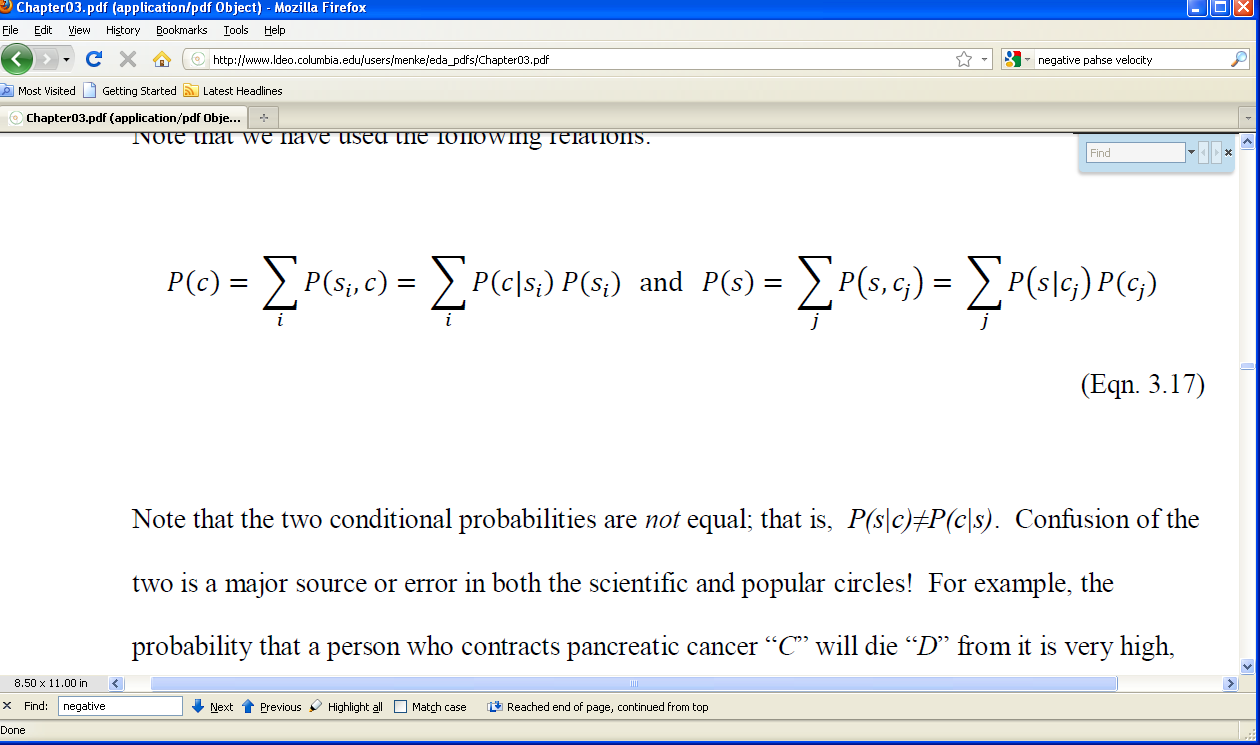 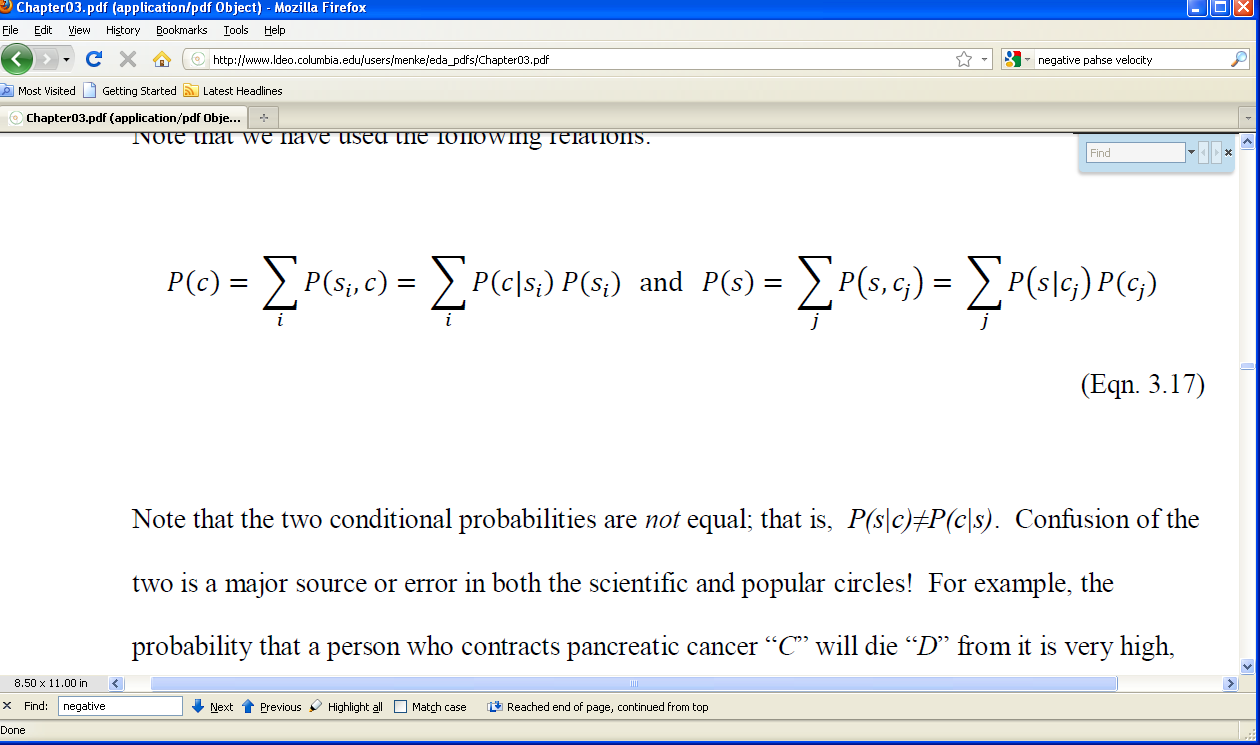 [Speaker Notes: Flash back to remind students where these come from.]
so 3 ways to write Bayes Therem
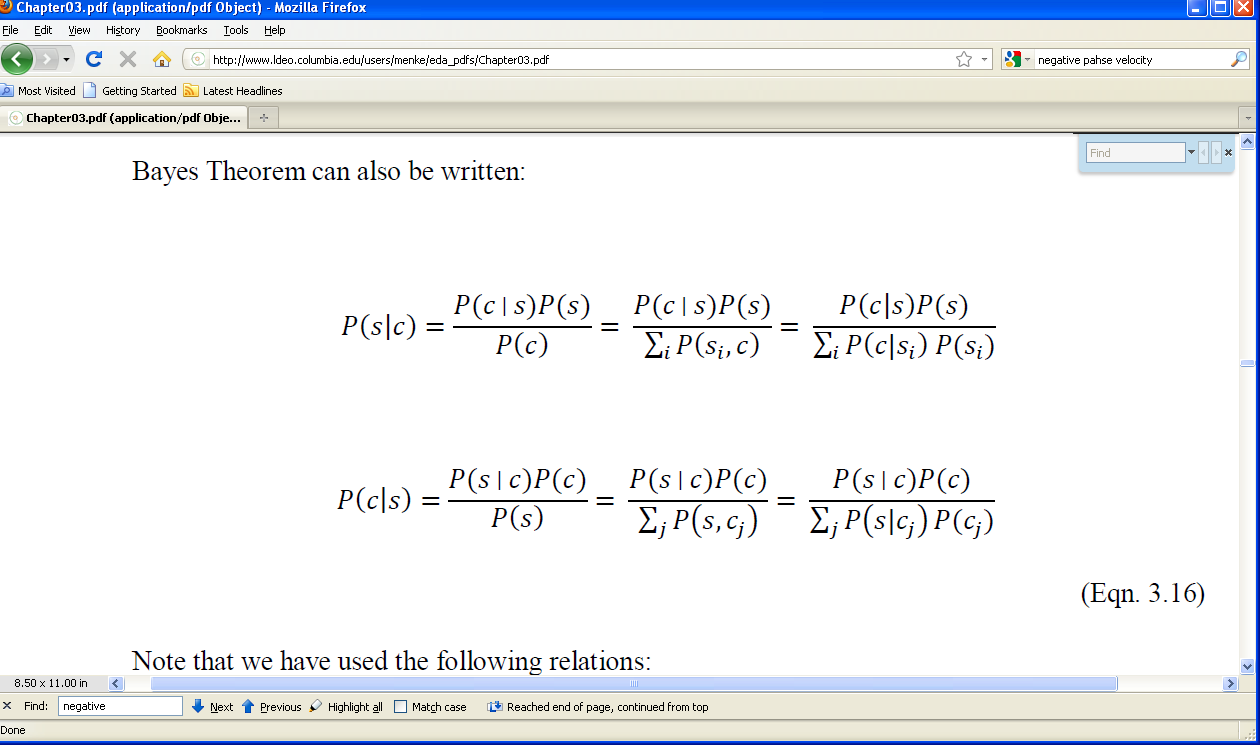 the last way seems the most complicated, but it is also the most useful
[Speaker Notes: Point out that only the deniminators are different, corresponding to the three ways to write the univariate probability.]
Beware!
major cause of error both
among scientists and the general public
[Speaker Notes: The next slide gives an example.]
example
probability that a dead person succumbed to pancreatic cancer
(as contrasted to some other cause of death) 
P(cancer|death) = 1.4%

probability that a person diagnosed with pancreatic cancer
will die of it in the next five years
P(death|cancer) = 90%

vastly different numbers
[Speaker Notes: You might see if anyone can come up with similar examples from popular culture.]
Bayesian Inference“updating information”
An observer on the island has sighted a bird.
We want to know whether it’s a pigeon.

when the observer says, “bird sighted”, the probability that it’s a pigeon is:
P(s=p) = 50%

since pigeons comprise half of the birds on the island.
[Speaker Notes: Bayesian Inference will be important in deriving a key result of Chapter 5, so anything that you can do between now and then to ensure that the students understand it will be very valuable.]
Now the observer says, “the bird is tan”.
The probability that it’s a pigeon changes.

We now want to know
P(s=p|c=t) 

The conditional probability that it’s a pigeon, given that we have observed its color to be tan.
we use the formula
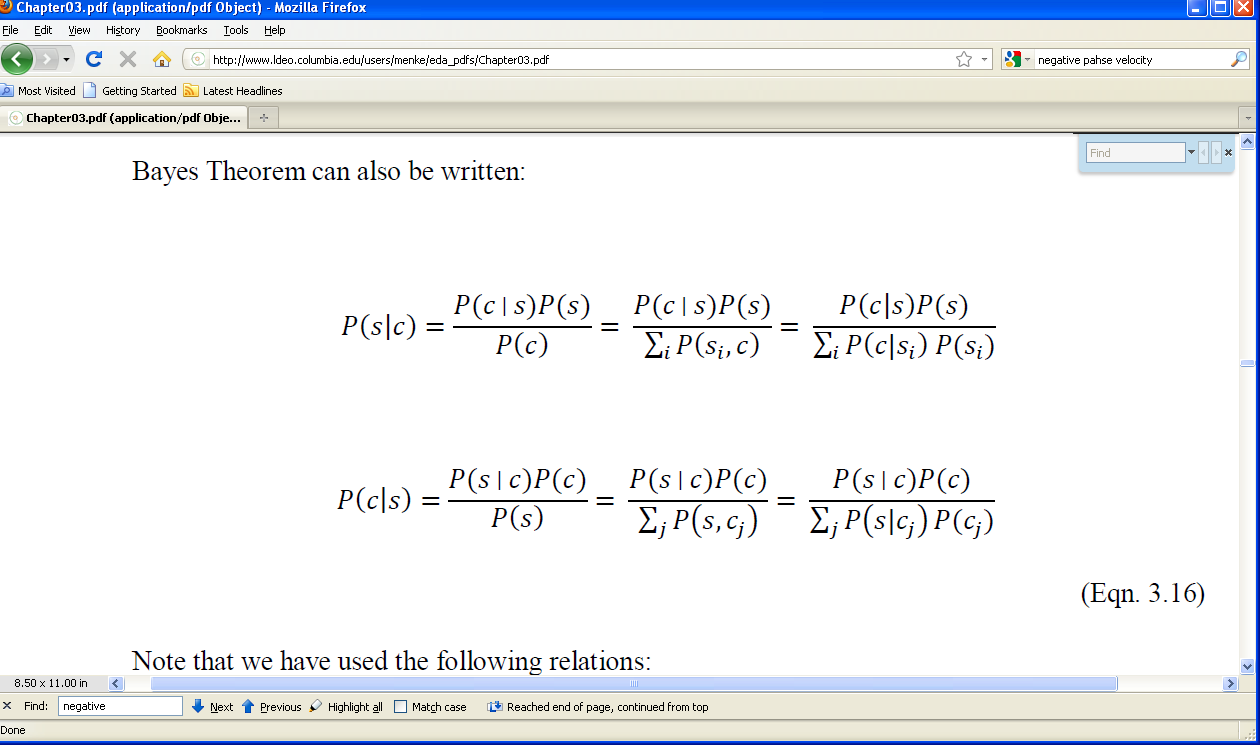 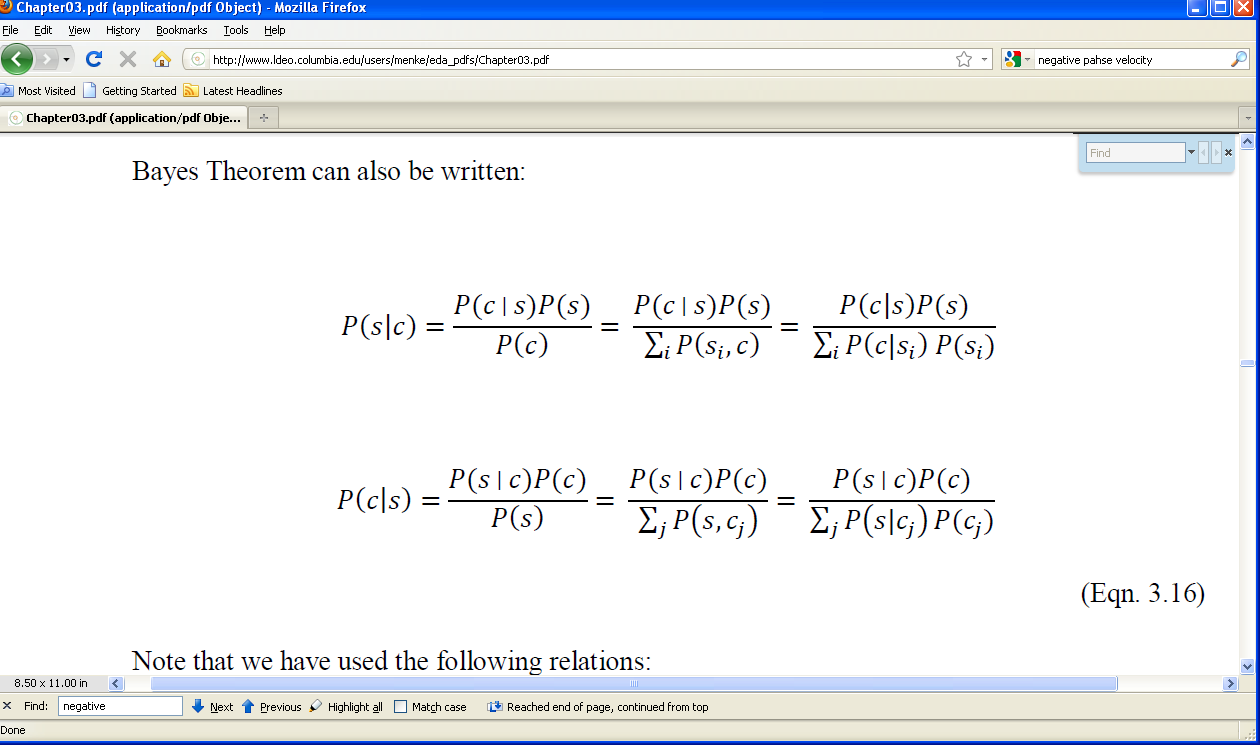 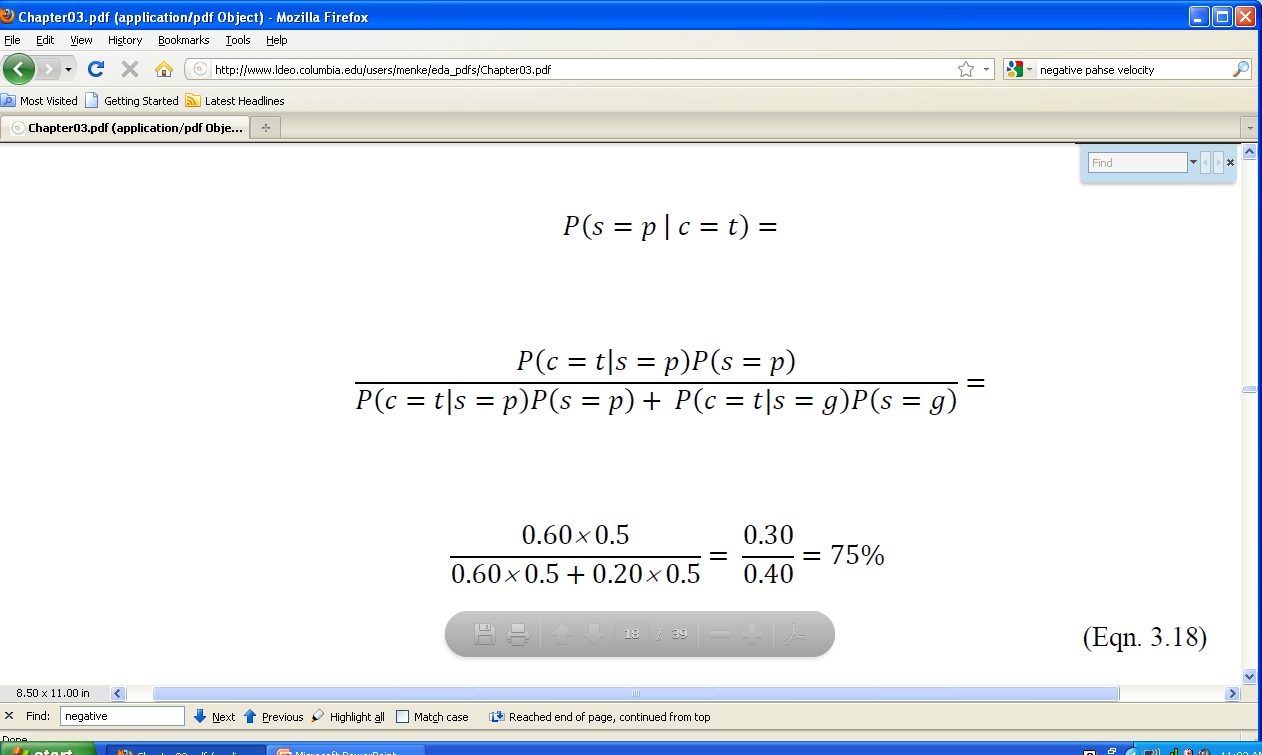 % of tan pigeons
% of tan birds
[Speaker Notes: Flashing back to the table of P(c|s) to show where the numerical values come from is helpful.]
observation of the bird’s color changed the probability that is was a pigeonfrom 50%to 75%thus Bayes Theorem offers a way to assess the value of an observation
[Speaker Notes: As things go, this is a fairly big improvement in probability, so the measurement was very valuable.  Nevertheless, we are still not especially sure that the bird is a pigeon.

This problem routinely arises with medical tests.  A positive test greatly increased the probability that a person has a given medical condition.  However, the improvement might be, say, from 1% to 30%, so many people, maybe even the majority of people, who have positive tests will not have the condition.]
continuous variables
joint probability density function, p(d1, d2)
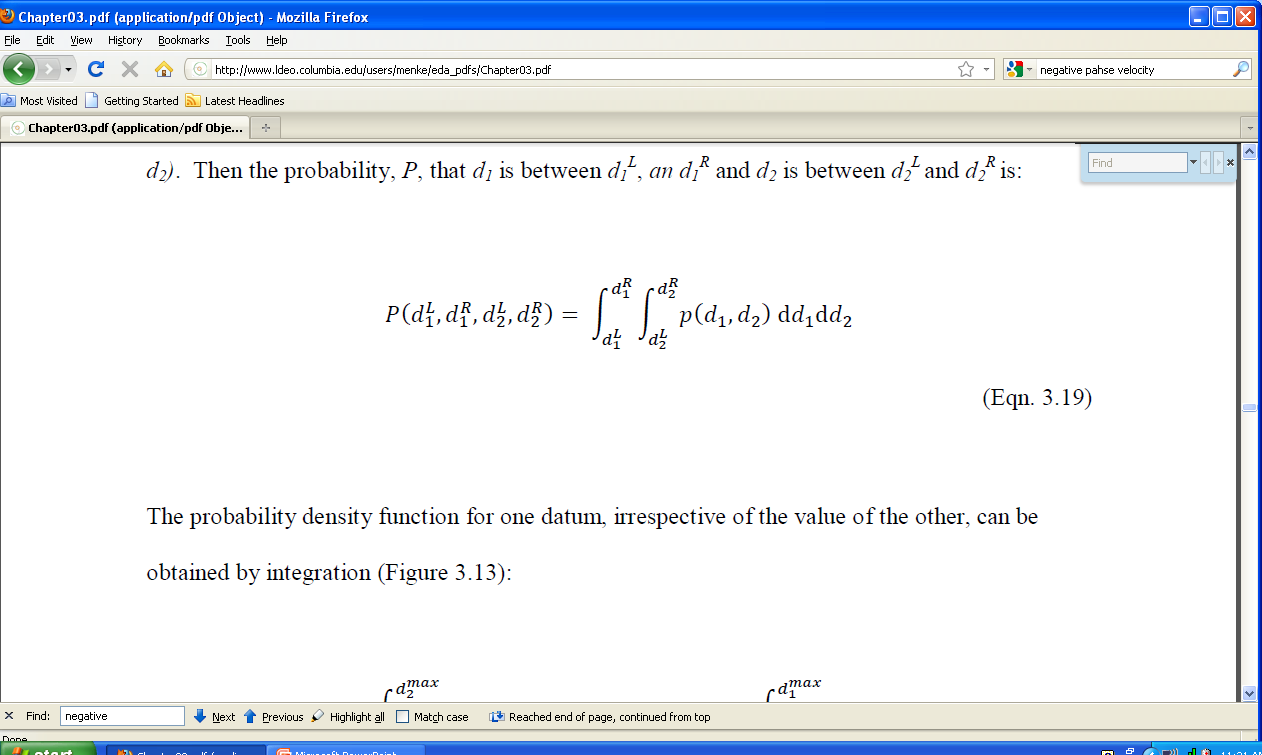 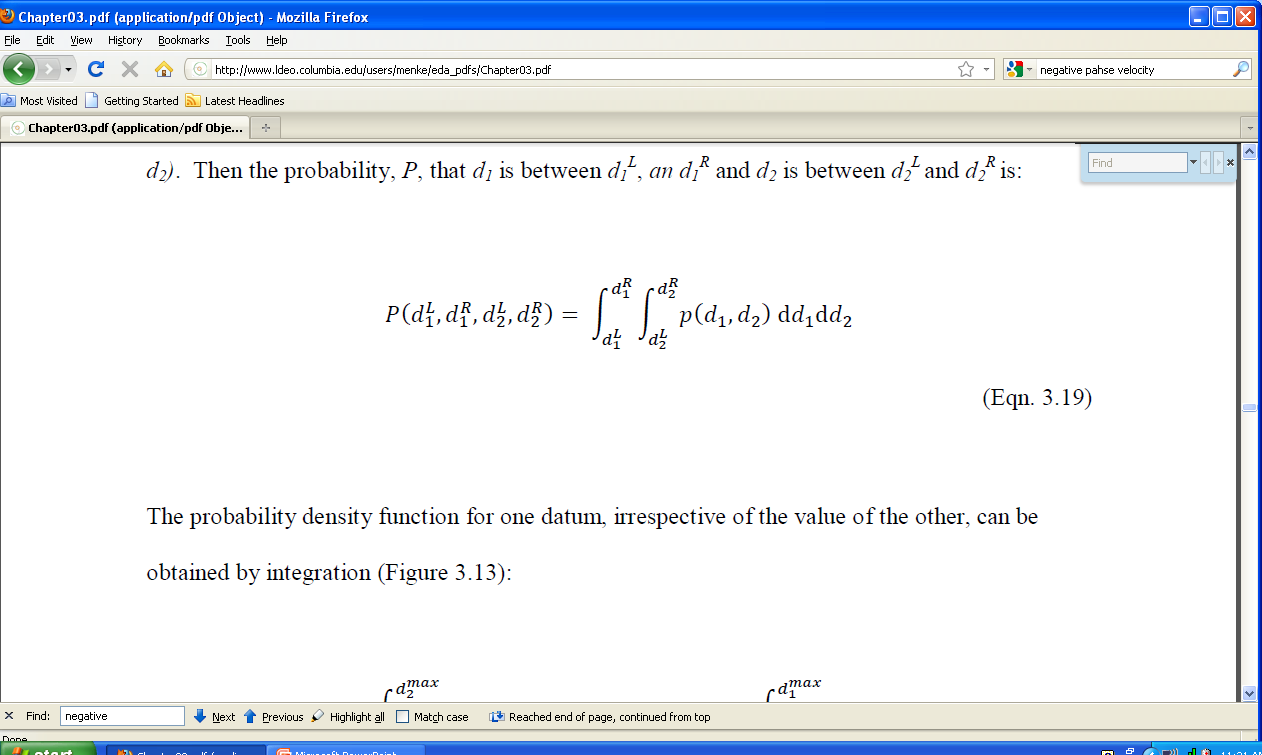 [Speaker Notes: Emphasize that continuous variables work just like discrete variables, with the sums turned into integrals.]
d2L
d2L
if the probability density function , p(d1,d2),  is though of as a cloud made of water vapor
p(d1,d2)
d2
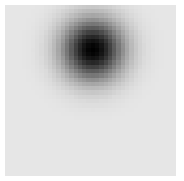 d1L
the probability that (d1,d2) is in the box given by the total mass of water vapor in the box
d1
d1R
[Speaker Notes: The cloud analogy, mentioned in red, is usually very helpful in getting students to understand higher dimensional p.d.f.’s.]
normalized to unit total probability
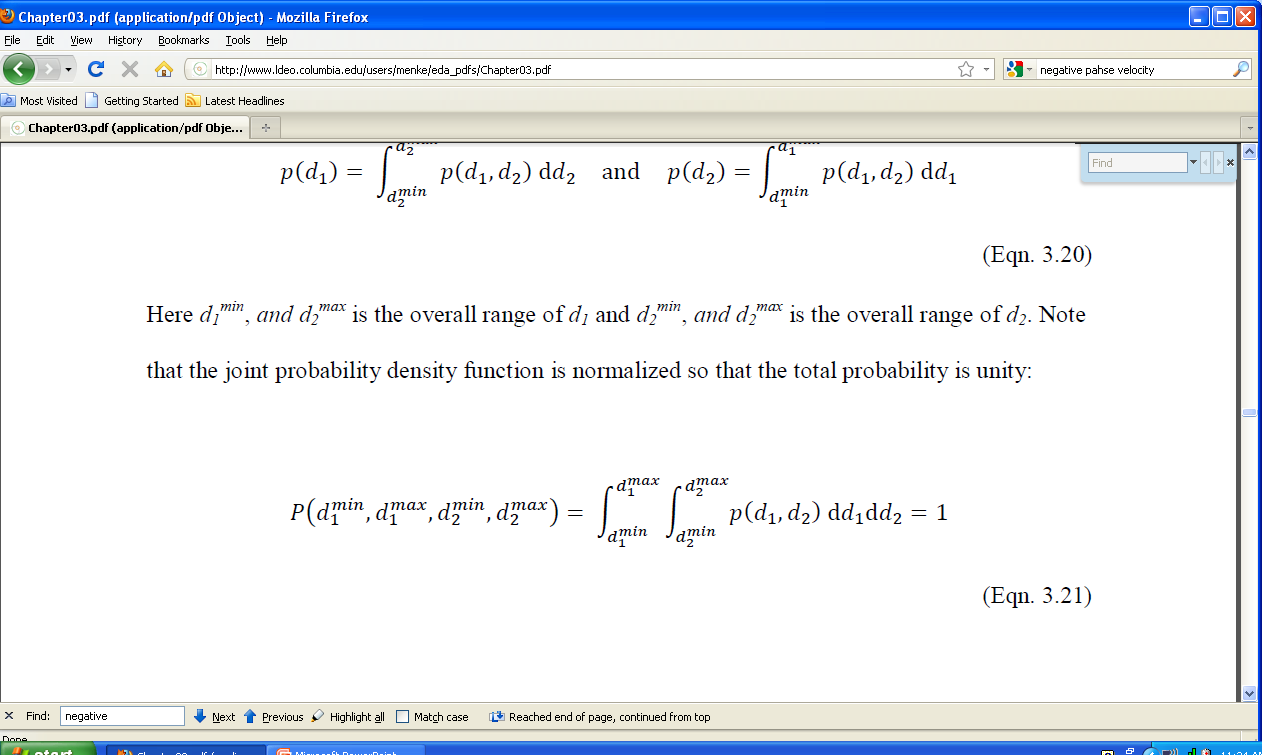 [Speaker Notes: Emphasize that the d1 and d2 must take on some value, so the total probability must be unity.]
univariate p.d.f.’s“integrate away” one of the variables
the p.d.f. of d1  irrespective of d2
the p.d.f. of d2  irrespective of d1
[Speaker Notes: You might flash back and compare with the discrete case.]
p(d1,d2)
p(d1)
d2
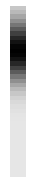 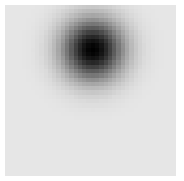 integrate over d2
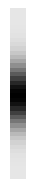 d1
d1
integrate over d1
p(d2)
d2
[Speaker Notes: Wave your arms first vertically, then horizontally, to indicate the directions of integration.]
mean and variance calculated in usual way
[Speaker Notes: For the mean, point of the presence of the d1 and d2 factors.
For the variance, point out the quadratic terms.]
correlationtendency of random variable d1to be large/smallwhen random variable d2 is large/small
[Speaker Notes: Correlation is something new, not exhibited by last lecture’s univariate p.d.f.’s]
positive correlation:
	tall people tend to weigh more than short people
    …


negative correlation:
	long-time smokers tend to die young
   …
[Speaker Notes: Have the class offer other examples of correlation, and add them to the list]
shape of p.d.f.
positive correlation
negative correlation
uncorrelated
d2
d2
d2
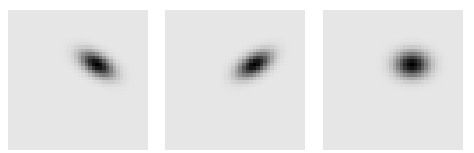 d1
d1
d1
[Speaker Notes: For the positive correlation, point out that the right tip of the elliptical cloud occurs with both d1 and d2 greater than their means, and the left tip with both d1 and d2 less than their means.  Point out the opposite for the negative correlation.]
quantifying correlation
s(d1,d2) p(d1,d2)
p(d1,d2)
s(d1,d2)
d2
d2
d2
-
+
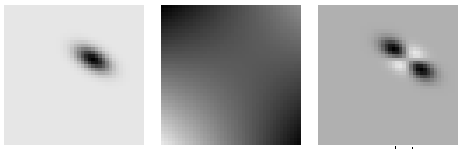 -
+
d1
d1
d1
4-quadrant function
now multiply and integrate
p.d.f.
[Speaker Notes: Explain that the key property of the function s(d1,d2) is that it has quadrants of alternating sign.]
covariancequantifies correlation
[Speaker Notes: You might flash back and compare with the variance integral]
combine variance and covariance into a matrix, C
σ12
σ1,2
C =
σ1,2
σ22
note that C is symmetric
[Speaker Notes: This matrix is very important, because it appears in the error propagation formula.]
many random variablesd1, d2, d3 … dNwrite d’s a a vectord = [d1, d2, d3 … dN ]T
[Speaker Notes: Grouping conceptually-similar quantities into a vector is almost always helpful.]
the mean is then a vector, too
d = [d1, d2, d3 … dN ]T
[Speaker Notes: Note that this vector is the same length as d.]
and the covariance is an N×N matrix, C
…
σ1,2
σ1,3
σ12
…
σ22
σ1,2
σ2,3
C =
σ2,3
σ32
…
σ1,3
…
…
…
…
variance on the main diagonal
[Speaker Notes: Go through each of the elements.  Point out that the variances are on the main diagonal.  The Cij off-diagional element quantifies the correlation between variables di and dj.]
multivariate Normal p.d.f.
data minus its mean
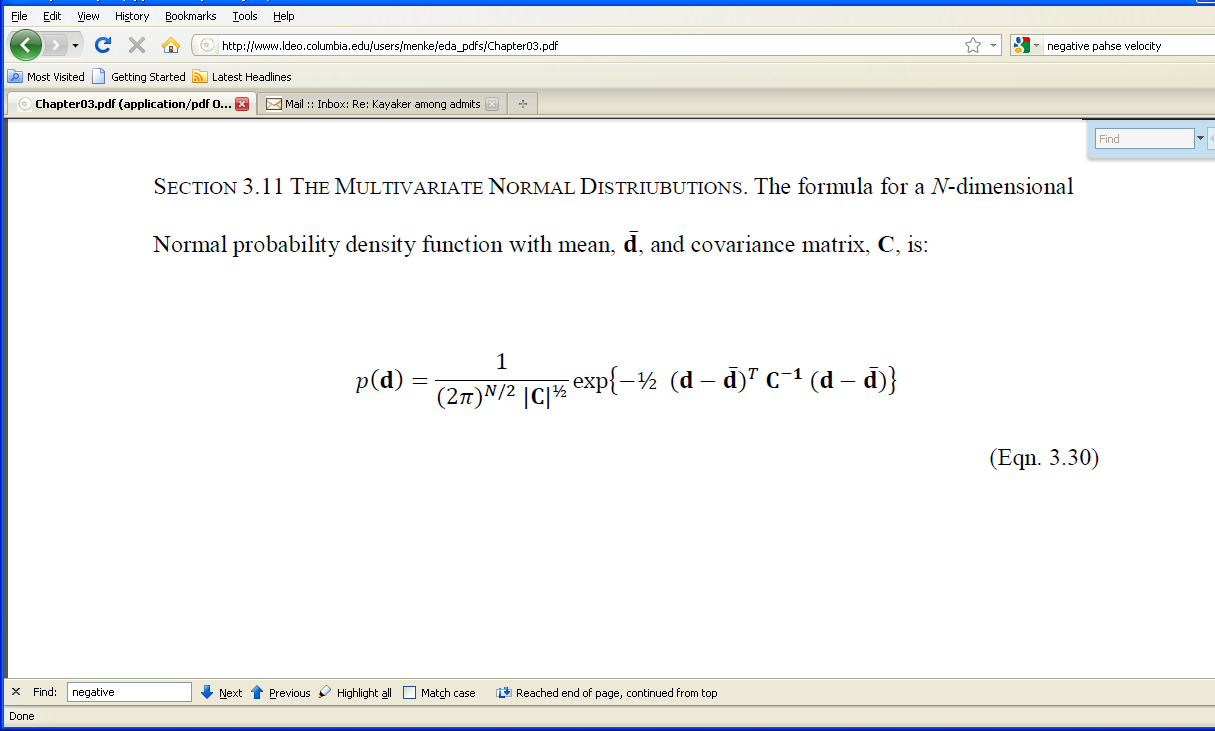 square root of determinant of covariance matrix
inverse of covariance matrix
[Speaker Notes: The next slide compares this formula to the univatiate version. Students should be referred to the text if they are interested in where this formula comes from.  It shows that the formula is quadratic in the data, has unit area, mean d-bar and covariance, C, and thus is a generalization of the univariate Normal p.d.f.]
compare with univariate Normal p.d.f.
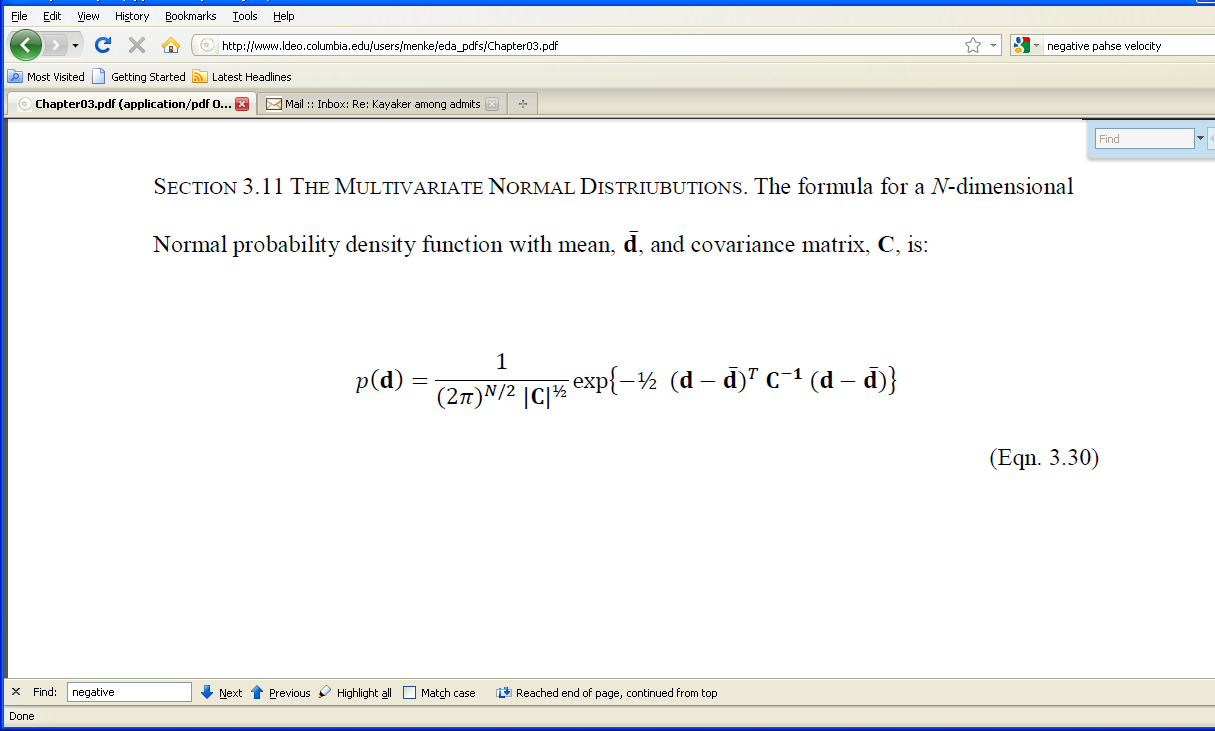 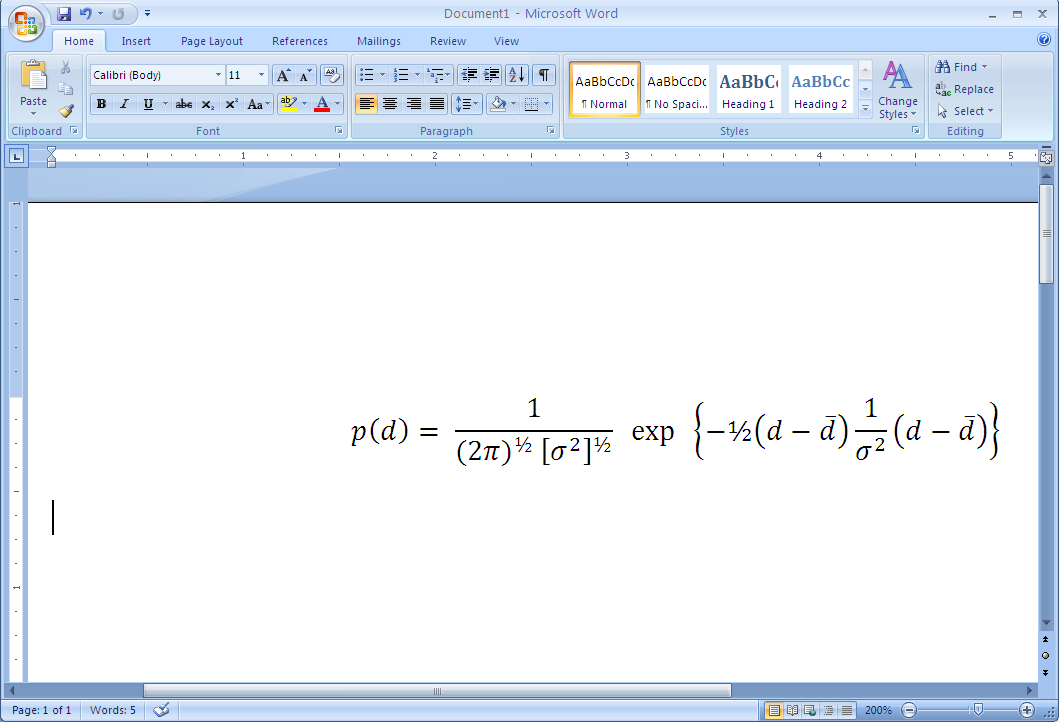 [Speaker Notes: next slides shows the similarities]
corresponding terms
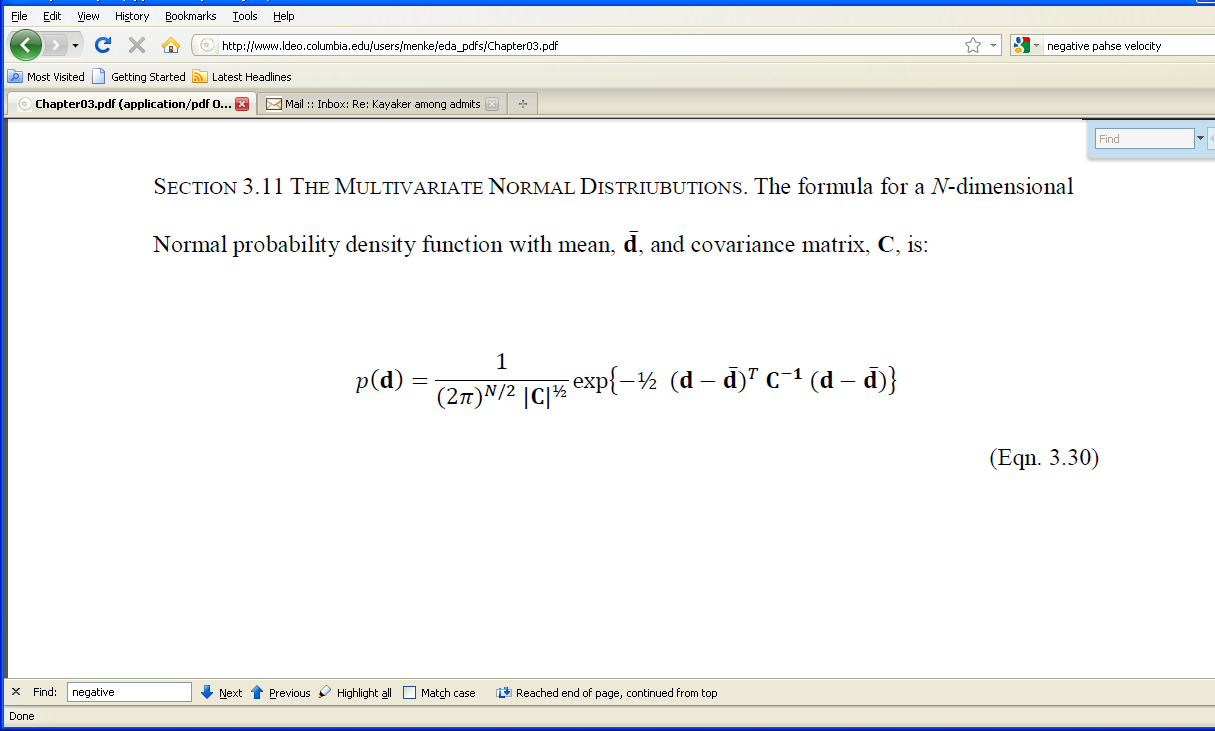 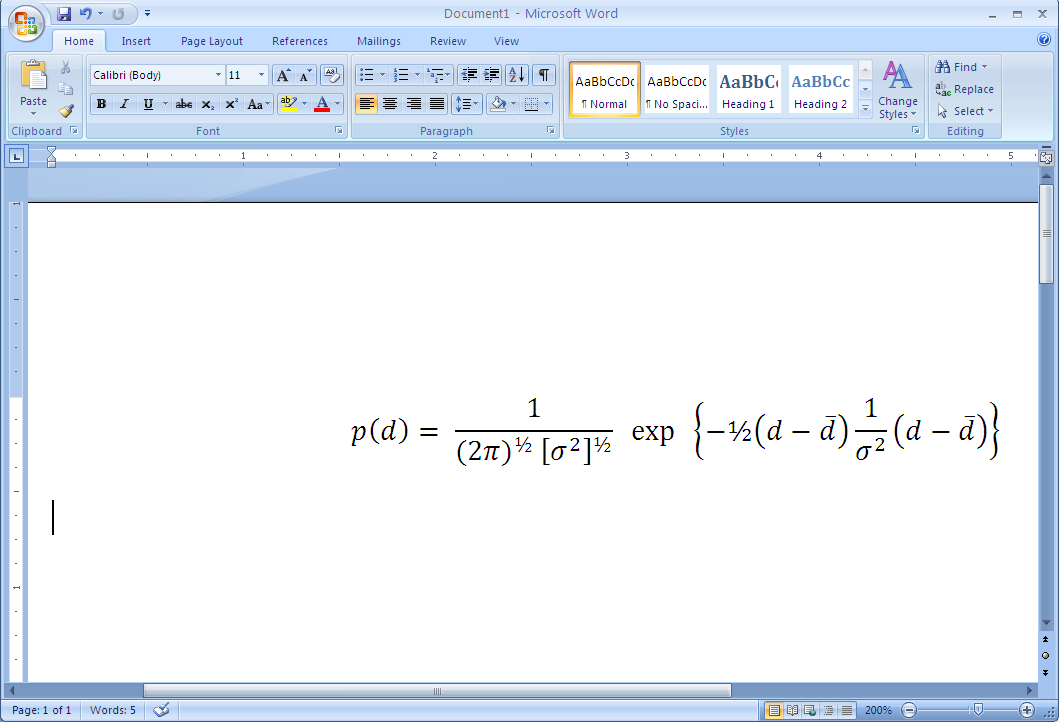 error propagation
p(d) is Normal with mean d and covariance, Cd.

given model parameters m
where m is a linear function of d
m = Md

Q1. What is p(m)?
Q2. What is its mean m and covariance Cm?
Answer
Q1: What is p(m)?

		A1: p(m) is Normal

Q2: What is its mean m and covariance Cm?

		A2:    m = Md
                   and
			 Cm = M Cd MT
where the answer comes from
transform p(d) to p(m)

starting with a Normal p.d.f. for p(d) :



and the multivariate transformation rule:
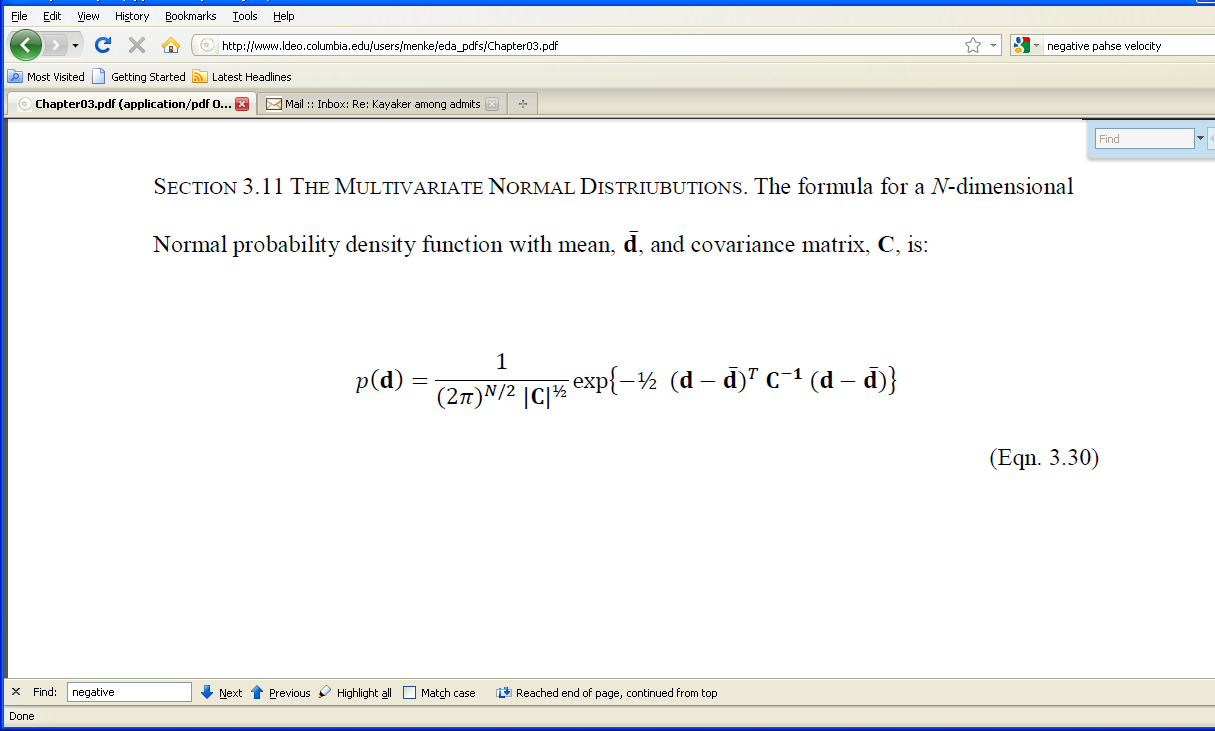 determinant
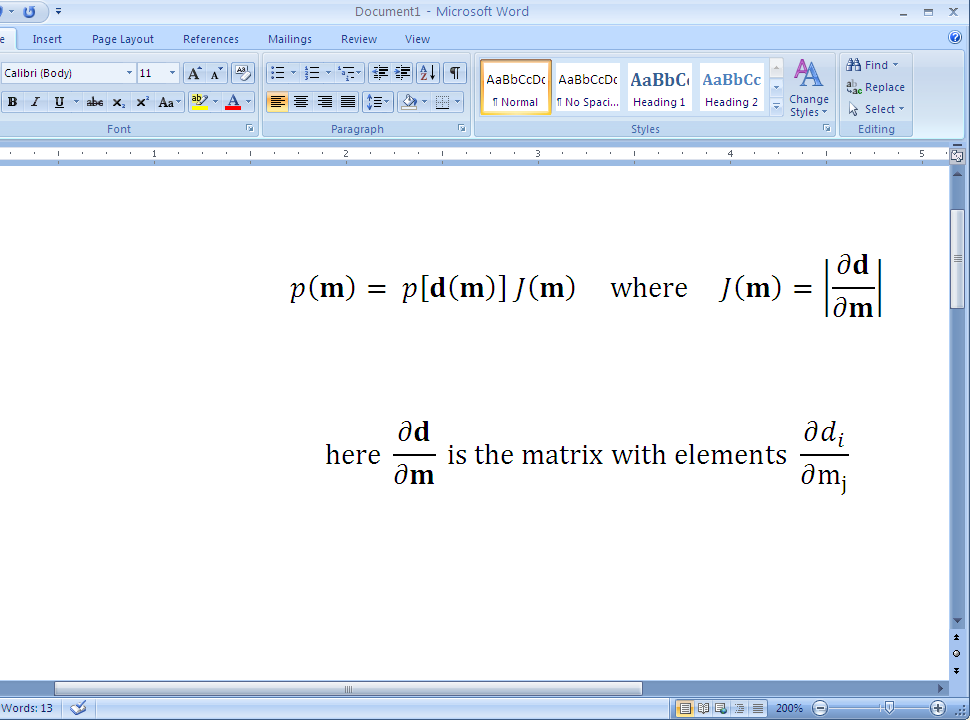 [Speaker Notes: You may wish to skip this slide and the next, if you judge that the class cant handle the necessary level of mathematics.  The class doesn’t necessarily need to know where the “Answer” comes from, but only to understand it and to apply it,]
this is not as hard as it looks
because the Jacobian determinant J(m) is constant:
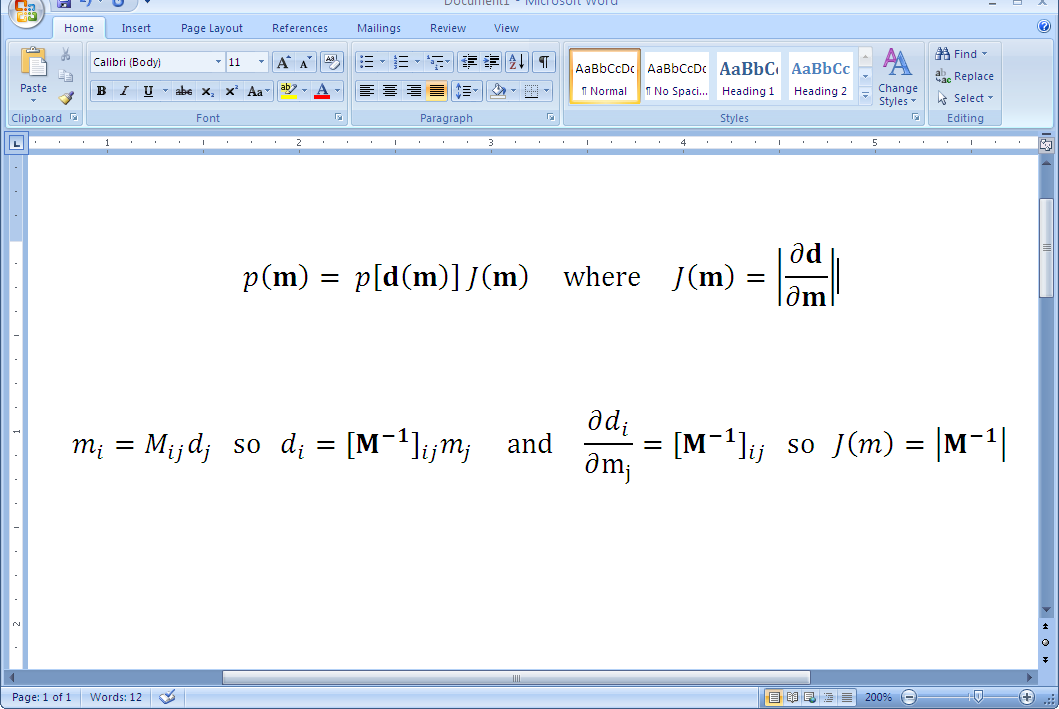 so, starting with p(d), replaces every occurrence of d with M-1m and multiply the result by |M-1|.   This yields:
Normal p.d.f. for model parameters
p(m)
where
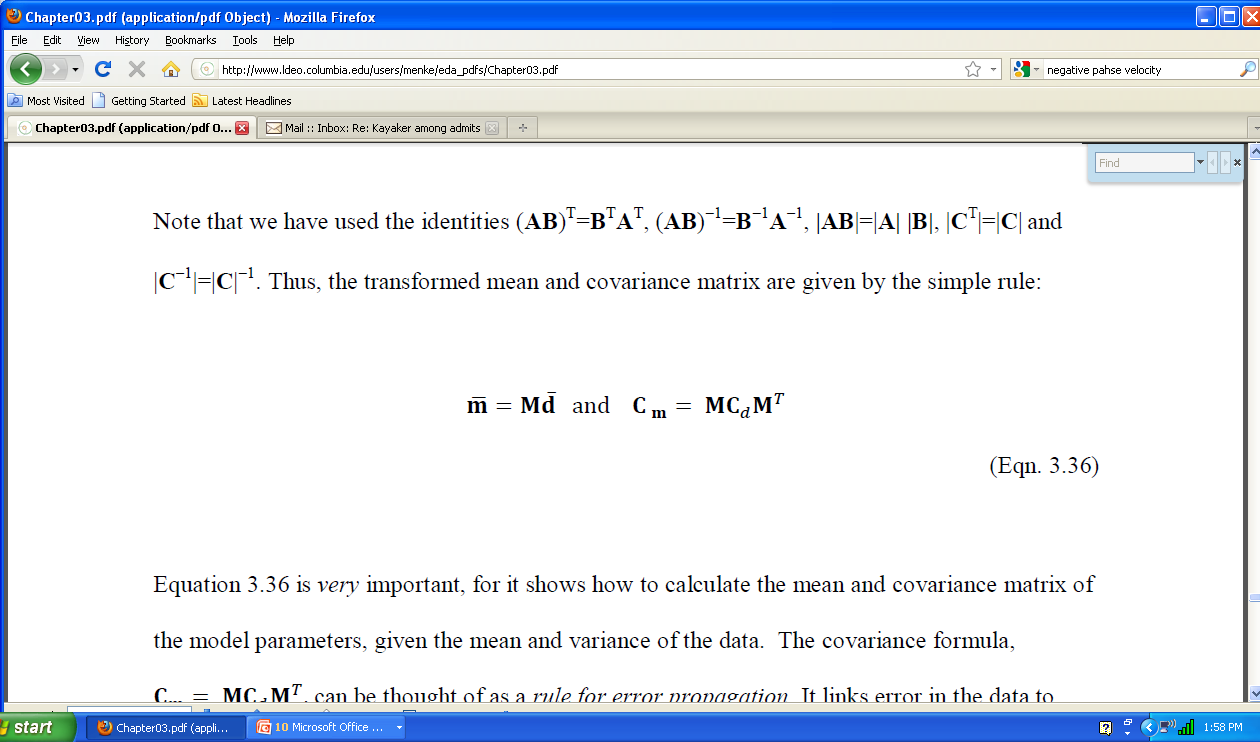 rule for error propagation
example
B
A
A
d2
measurement 2: combined weight of A and B
d1
measurement 1: weight of A
suppose the measurements are uncorrelated and that  both have the same variance, σd2
[Speaker Notes: E.g. you didn’t feel like removing A from the scale before you weighed B.]
model parameters
m1
weight of B
=
B
B
B
B
+
-
A
A
A
A
A
A
m1 = d2 – d1
m2
weight of B
minus
weight of A
-
d1
+
+
-
=
m2 = d2 – 2d1
[Speaker Notes: Point out that any error in measuring d2 effects m1 and m2 equally.  If d2 is overrestimated, then both m1 and m2 will tend to be overestimated, too. Thus we expect to find that m1 and m2 are highly correlated.]
linear rule relating model parameters to datam = M dwith
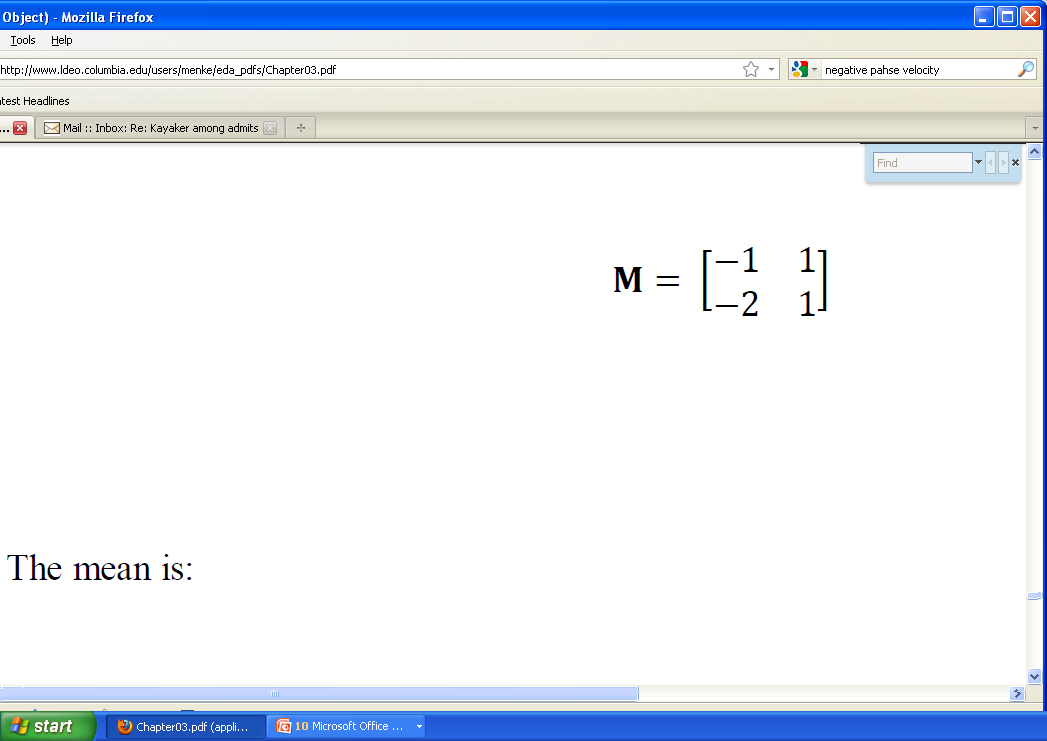 [Speaker Notes: You might flash back a slide and convince students that this matrix agrees with the formula.]
so the means of the model parameters are
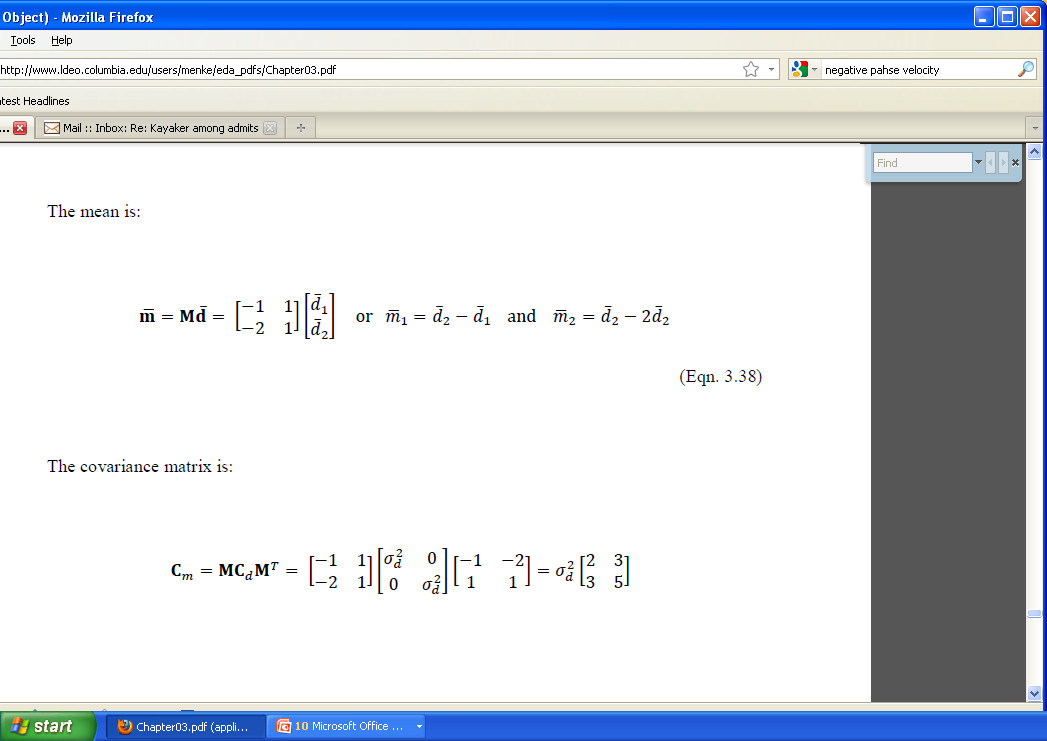 [Speaker Notes: Point out that the means of the model parameters is just the formulas applied to the means of the data.]
and the covariance matrix is
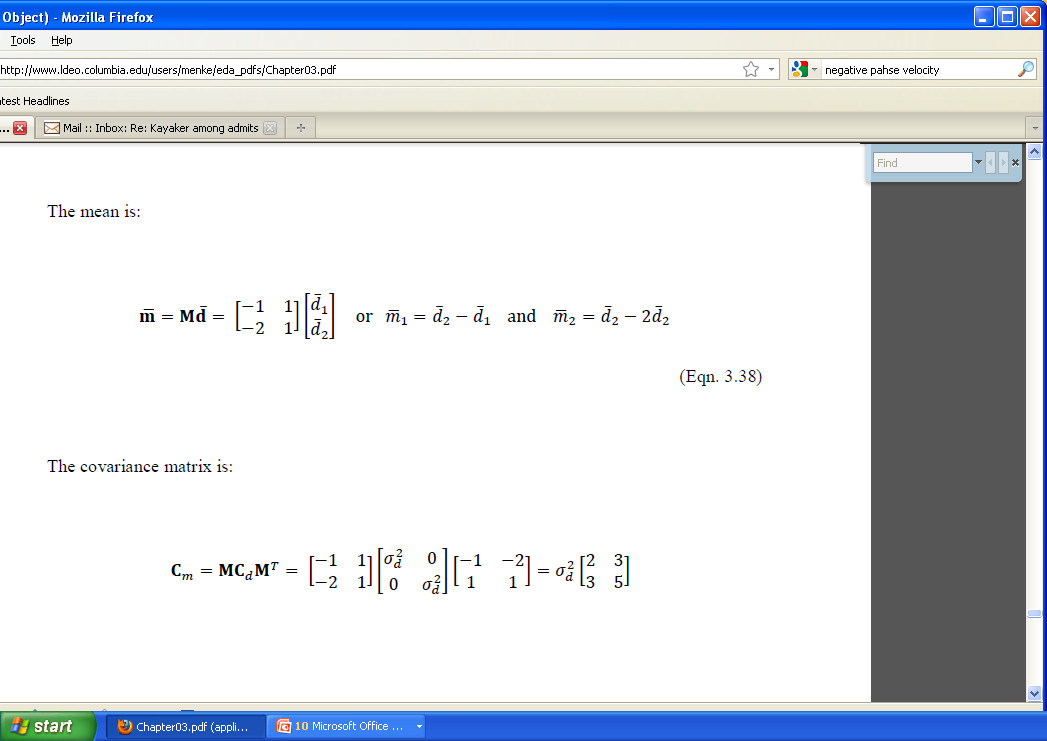 [Speaker Notes: You might do the matrix multiplications on the board.]
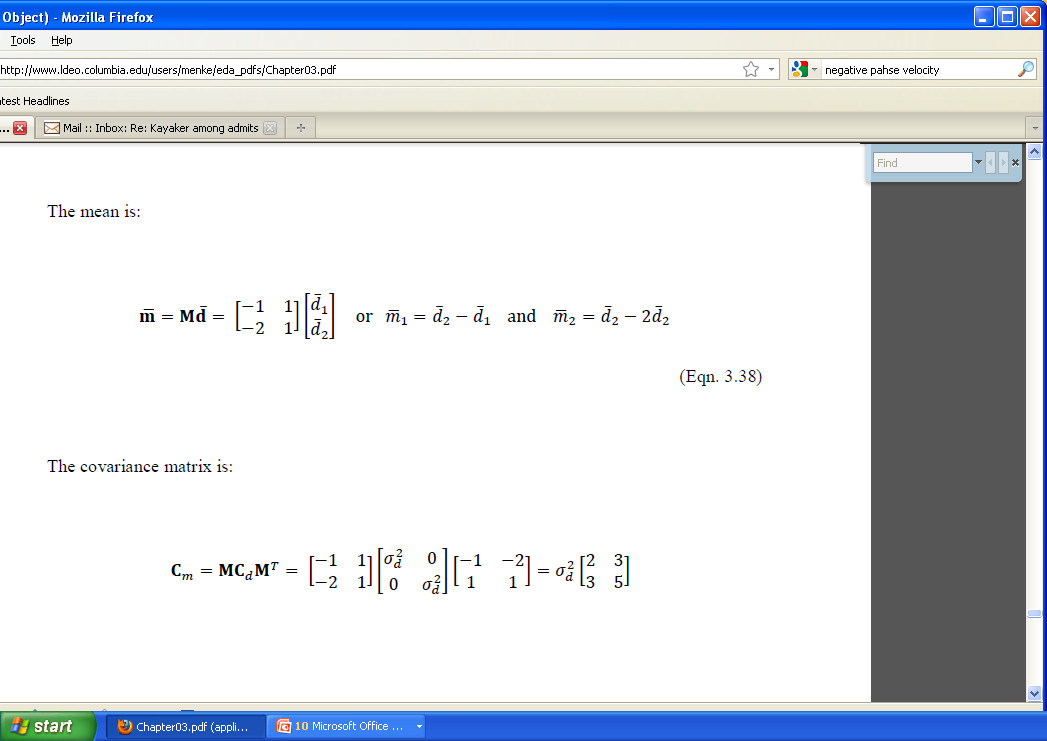 model parameters are correlated, even though data are uncorrelatedbadvariance of model parameters different than variance of databad if bigger, good if smaller
[Speaker Notes: Part of designing a good experimental design is ensuring that the variance of the model parameters is smaller than the variance of the data.  Ensuring that the model parameters are uncorrelated is more difficult, but it can sometimes be accomplished.]
example with specific values of d and σd2
0
40
p(d1,d2)
-20
20
p(m1,m2)
d2
m2
0
-20
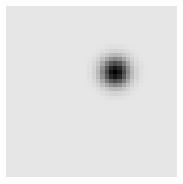 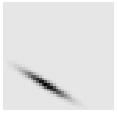 40
20
d1
m1
The data, (d1, d2), have mean (15, 25), variance (5, 5) and zero covariance
The model parameters, (m1, m2), have mean (10, -5), variance (10, 25) and covariance,15.
[Speaker Notes: Remind students that the width of the distribution is proportional to the square root of the variance. The data are uncorrelated, so its p.d.f. is not “tilted”.  The data have equal variance, so the pattern is circular (as contrasted to elliptical). Point out that the model parameters have unequal variance and a positive correlation.]